申込締切：６月１４日（水）
スマートエスイーIoT/AI石川スクール　
ノーコード／ローコード研修
プログラミング等の高いスキルがなくても、自社の現場に合ったソフトウェアやアプリを
開発・作成し、無理なくDXを推進できるノーコード／ローコード研修を実施します。
・自社の現場に合ったソフトウェアやアプリを開発・作成し、業務を効率化したい
・プログラミング等の高いスキルがなくても扱える、ノーコード/ローコードツールを活用してみたい
受講
対象者
県内企業の現場担当者や事務担当者など
３０名程度
日時
場所
『Platio編』　　　 令和5年6/29(木)、7/5(水)、7/19(水)、8/9(水)
『Kintone編』　　令和5年8/9(水)、8/23(水)、9/6(水)、9/20(水)
『PowerAutomate編』　令和5年10/11(水)、10/25(水)、11/8(水)、11/22(水)
（場所：リコージャパン石川支社 セミナールーム（住所：金沢市広岡1-13-22））
受講料
※「Platio編」「kintone編」「PowerAutomate編」の3ツール全てを受講いただくものです。個別のツールのみの受講はできません。
２５，０００円／名
・Wi-Fi接続可能なノートパソコン
・Windows10Pro以上、メモリ８GB以上、Excelが使用できること
・アプリインストールが可能なスマートフォン（Android、iOS共に可）
※事後ご案内しますTeamsのインストールを行ってからご受講ください
持ち物
【 参 加 申 込 書 】
【 会 場 地 図 】
※会場の都合のため１社２名様限りでお願いいたします。
※なお、申込多数の場合は１社１名様に制限させていただく可能性がございます。
※駐車場のご用意はございません。近隣のコインパーキング・公共交通機関をご利用ください。
【個人情報の取り扱いについて】
セミナーご応募の際にお伺いする個人情報は、石川県で実施する事業で使用します（参加者名簿の作成、セミナー開催に関する連絡及び情報提供等）。
また、お客様の同意がある場合及び法令等に基づく要請があった場合を除き、当該個人情報の第三者への提供または開示をいたしません。
ご提供いただいた個人情報を正確に処理するように努めます。
【 申込み及び問合せ先】
申込書に所定事項をご記入の上、FAX又は
メール、あるいはWEB申込書にてお申込み下さい

※WEB申込書はこちらのQRコードを読み取って
頂き、申込書をご提出ください
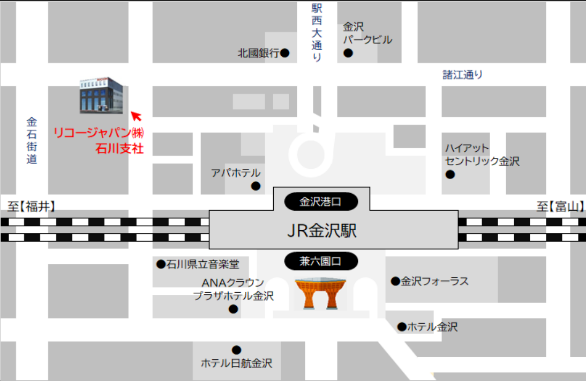 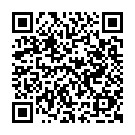 〒920-8580　
 石川県金沢市鞍月1-1
 石川県産業政策課 担当:山本
　
 ＴＥＬ：（０７６）２２５－１５１９
 ＦＡＸ：（０７６）２２５－１５１４
　Mail ：syoukou@pref.ishikawa.lg.jp
URL:
https://forms.gle/P53MPtoQxHmghVy1A
-1-
-4-
「スマートエスイーIoT/AI石川スクール」運営コンソーシアム
講義日時・講師・講義内容
講義内容および講師については、予告なく変更になる可能性がございます
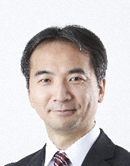 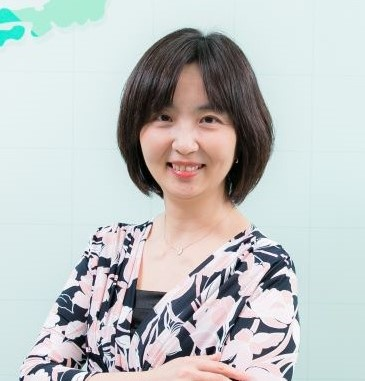 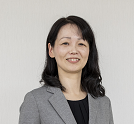 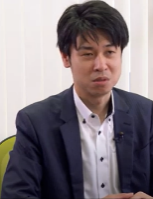 -2-
※Platio編、kintone編、PowerAutomate編の3ツールの研修 及び 成果報告会の全てにご出席ください。